Competition time
A Microcontroller, using Sumobot juniors
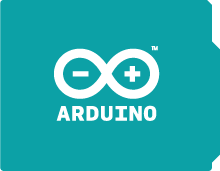 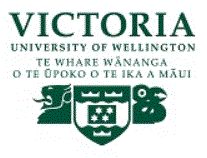 Notes
This material has been put together by the Outreach coordinator of the School of Engineering and Computer Studies (SECS) at Victoria University of Wellington (VUW), New Zealand.
It is free to distribute and pass on to all who may find it useful.
The author of this presentation and supporting documents can be reached at: john.barrow@vuw.ac.nz
Learning Objectives
Students evaluate how well their sumo-bots performed
Students peer-share to improve on the effectiveness of their sumo-bot
Competition time, this lesson and the next
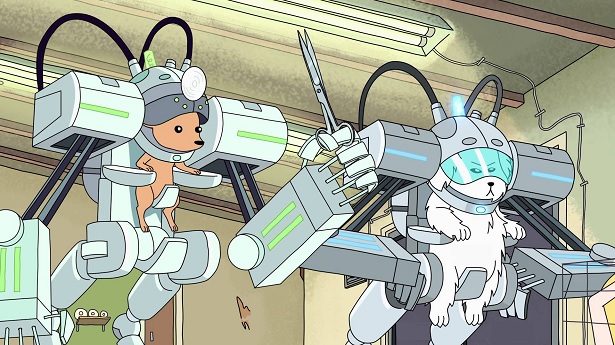 Competition format